AHS Wien West
Steinbruchstr. 33
1140 Wien

Mag. Robert Parma
Angebot
Realgymnasium (+ Modellversuch Mittelschule in der Unterstufe) mit Abschluss Matura
URG für Leistungssportler/innen – InfosURG Homepage, urg@slsz-wienwest.atProf. Stefan Schmid (Leitung), sportliche Expertise des Fachverbandes, Aufnahmeprüfung
ORG für Leistungssportler/innen – InfosORG Homepage, org@slsz-wienwest.atProf. Harald Grünanger (Leitung), sportliche Expertise des Fachverbandes, Zeugnis 4. Klasse
Rechtliche Grundlagen
AHS-Langform = 1.-8.Klasse (5.-12.Schulstufe) durchgehend – bei „AHS-Beurteilung=Standard-AHS“

„AHS“-Reife nicht zwingend

Ab 2. Klasse (6.Schulstufe)„AHS-Beurteilung = “Standard AHS“ oder „Standard“ möglich in D/M/E
AHS-Modell mit Modellversuch MS und folgenden Zusatzangeboten
Lerncoachingstunde
in D/M/E  – Teamteaching oder Kleingruppenarbeit  – (Kernkurse – Trainingskurse/Erweiterungskurse), Begabungskonzept
Englisch als Arbeitssprache in verschiedenen Gegenständen
Projekt E4U-Englisch mit „Native Speaker“
Präsentationsschwerpunkt
Kompetenzworkshops
„Freifächer“ – „unverbindliche Übungen“ an der AHS WIEN WEST
Wir sind sehr froh, eine Vielzahl an „Freifächern“, „unverbindlichen Übungen“ für unsere Schüler:innen anbieten zu können

Bitte entnehmen Sie die Informationen dazu unserer Homepage www.ahs-wienwest.at
Themenschwerpunkte
Bewegung und Sport

Sprachenschwerpunkt >> Englisch als Arbeitssprache, E4U, ab 3. Klassen Freifächer IT, SP, ab 5. Klasse F und L, Wahlpflichtfächer

17SDG (Nachhaltigkeit) – Projektschwerpunkt in allen Klassen/Gegenständen - Umwelt – Umweltzeichen für Schulen
AHS WIEN WEST
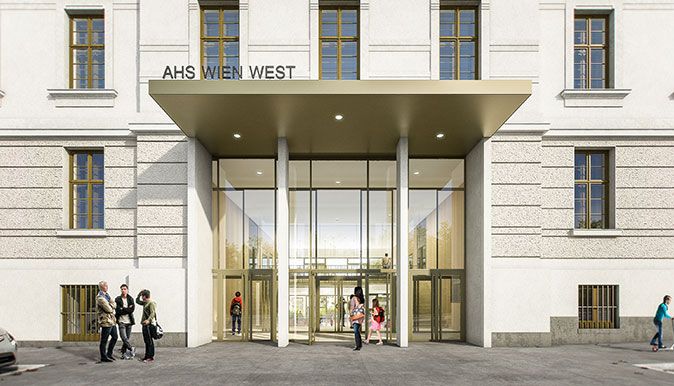 AHS WIEN WEST
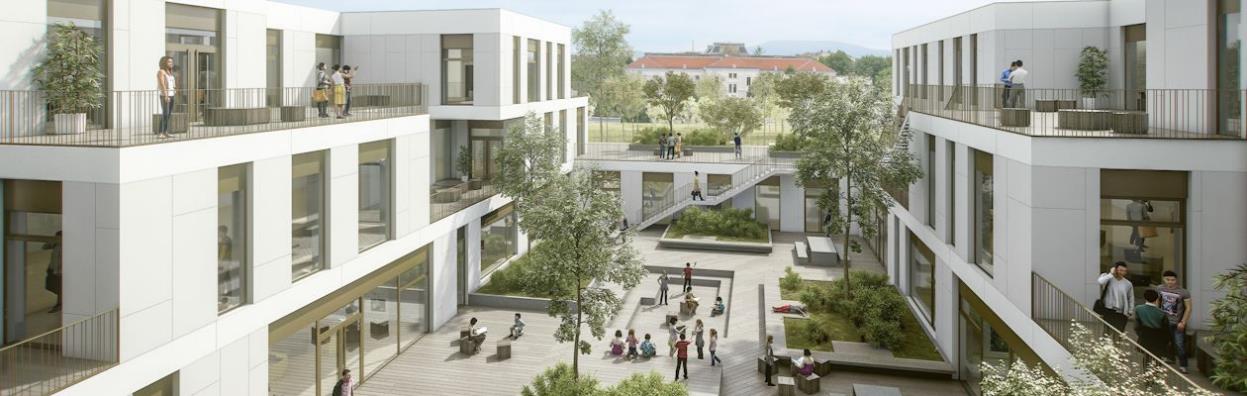 AHS WIEN WEST
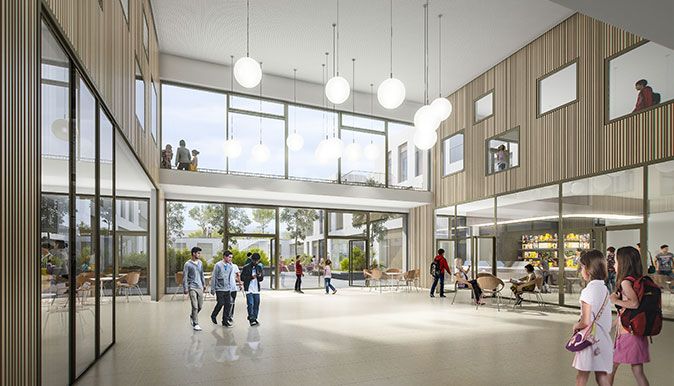 AHS WIEN WEST
Großzügige Klassenraumausstattung
Departmentsystem für die Oberstufe – Homebases und Fachräume
Lerninseln, Aufenthaltsbereiche/Aula, Nachmittagsbetreuung, Mehrzweckräume, WLAN
Pausenhof und Terrassen
3 Turnsäle + Freianlagen + „Sportgalerie“ mit Boulderwand, Kardiobereich, Tischtennis,…
Lehrer:innenteam
Hervorragendes Lehrer:innen-Team

Motiviert, „jung“, dynamisch, innovativ, erfahren

„Coaching“
„Einzugsgebiet“
Wohnort in Schulnähe ist ein wichtiges Kriterium

„Schulnähe“ =  folgende Frage: ist die AHS-WIENWEST der „nächstgelegene AHS-Standort“ oder sind andere „AHS-Standorte“ näher?

zu Fuß erreichbar (ca. 1 km)
Aufnahme
Telefonische Terminvereinbarung: voraussichtlich 8.1.2025-15.1.2025
Aufnahmewoche: 17.2.2025-21.2.2025
Infos: www.ahs-wienwest.at

Achtung Sportzweige: eigene Aufnahmezeiten,siehe ORG bzw. URG  
Info URG: urg@slsz-wienwest.at Prof. Schmid
Info ORG. org@slsz-wienwest.at Prof Grünanger
Danke für Ihre Aufmerksamkeit!